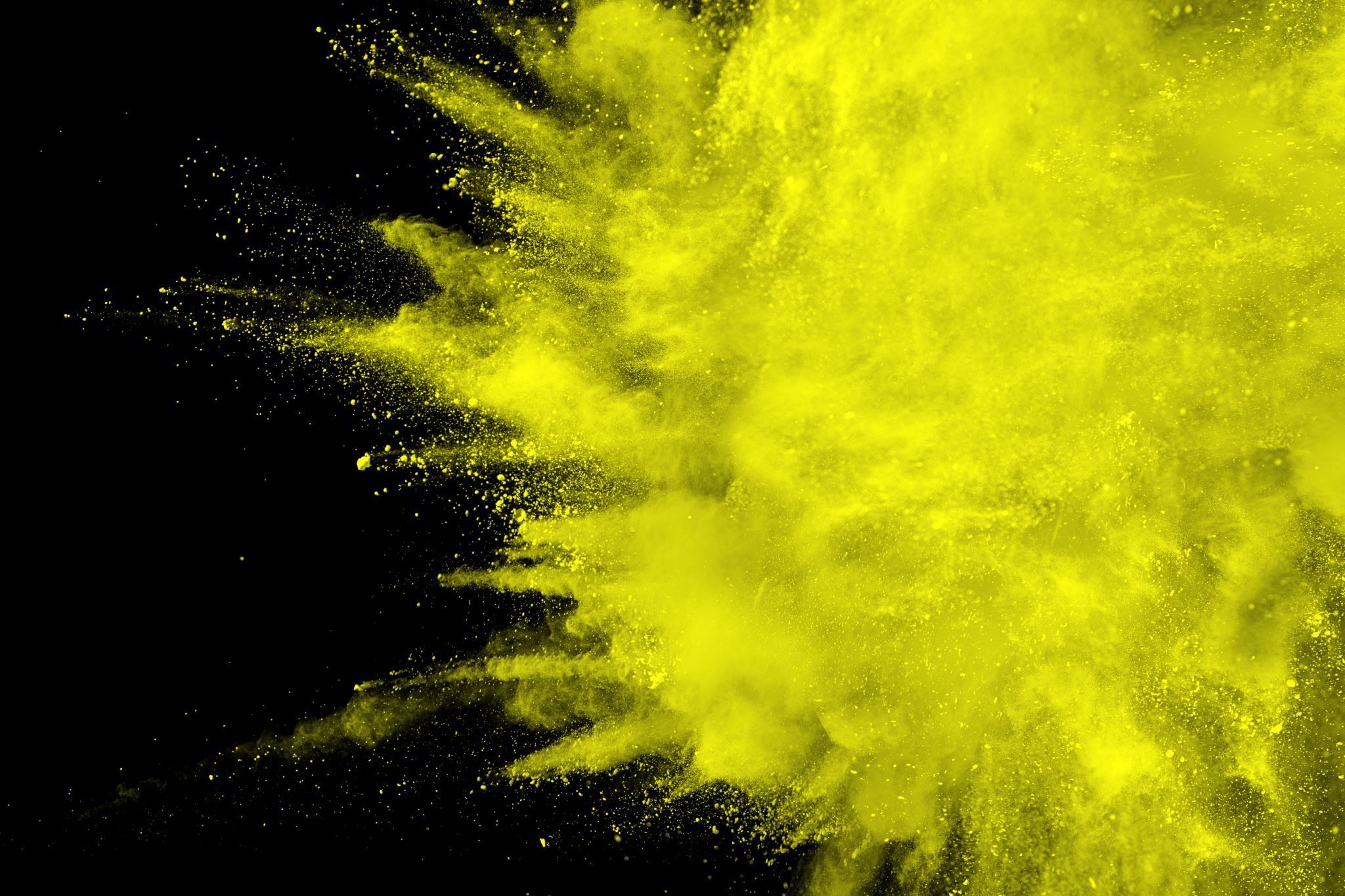 Rates of Reaction
Collision theory and factors effecting the rate of reaction
Outline
Collision theory
Activation energy and energy profile diagrams
Factors that effect rate of reaction
Concentration
Pressure
Surface area
Temperature
Catalysts
Review: Measuring rate of reaction
Rate of reaction = amount of substance used or produced 				                            time taken
Can be measured in moles per second, grams per second litres per second
Shows the formation of products or the consumption of reactants
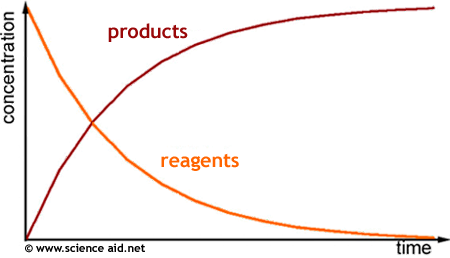 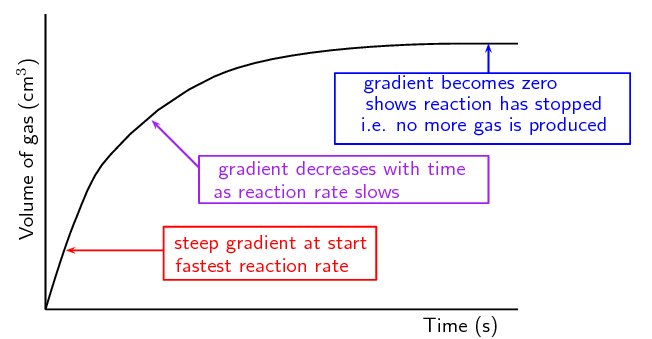 Collision theory
The way in which reactions occur can be understood in terms of collision theory
The reacting particles must collide
The particles must collide with enough energy to equal or exceed a certain amount (activation energy Ea)
Reacting particles must collide in a suitable orientation
All three of these must occur for a reaction to proceed
Activation energy
The minimum energy that colliding particles must have in order to react is called the activation energy.
You can think of the activation energy for a reaction as a barrier that reactants must cross before products can form.
As reacting particles approach each other, repulsive forces between electron clouds causes them to slow down and lose kinetic energy
This lost kinetic energy converts to increased potential energy of the colliding particles
If they have enough kinetic energy they will approach close enough (collide) to form a transition state also known as the activated complex – the highest potential energy state
Activation energy
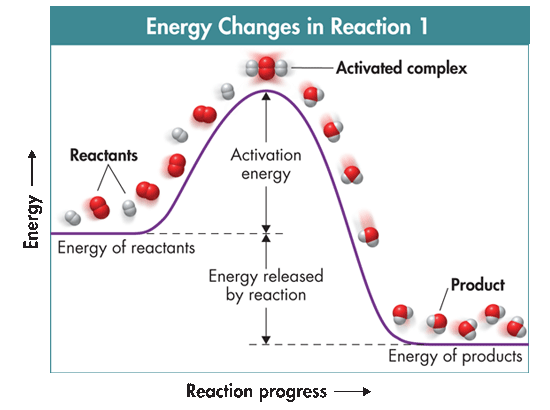 The activation-energy barrier must be crossed before reactants are converted to products.
Exothermic or endothermic?
Activation energy
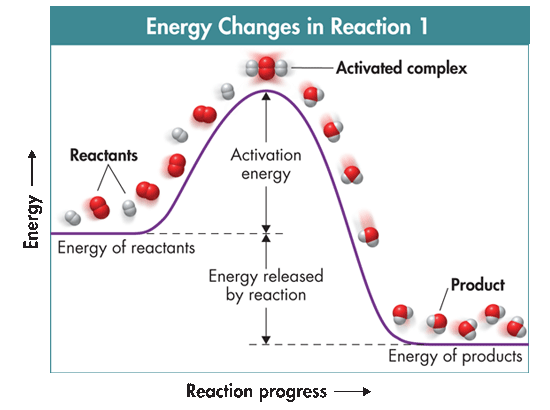 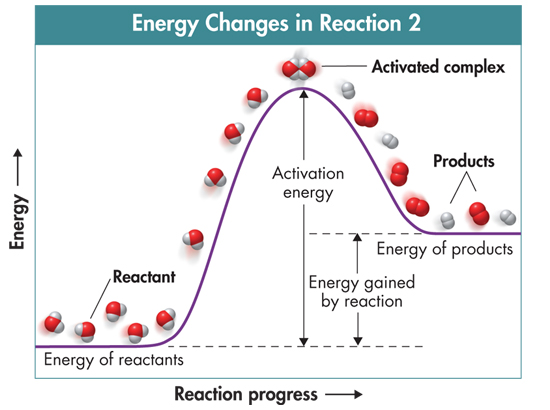 Endothermic
Exothermic
Transition state
The transition state is where the original bonds are being broken and new bonds are being formed
It is an unstable arrangement; its brief existence ends with the reformation of the reactants or with the formation of products 
The minimum collision energy required to form the transition state is known as the activation energy Ea
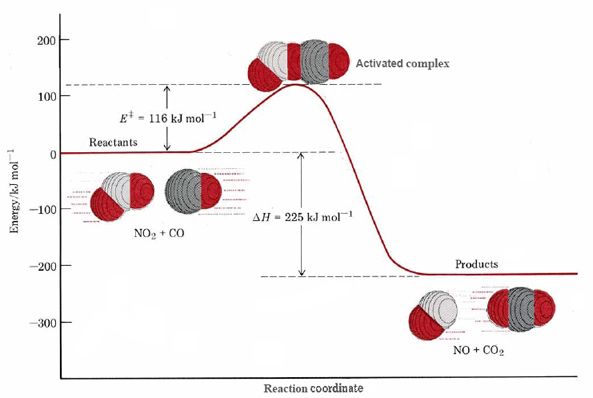 Understanding check
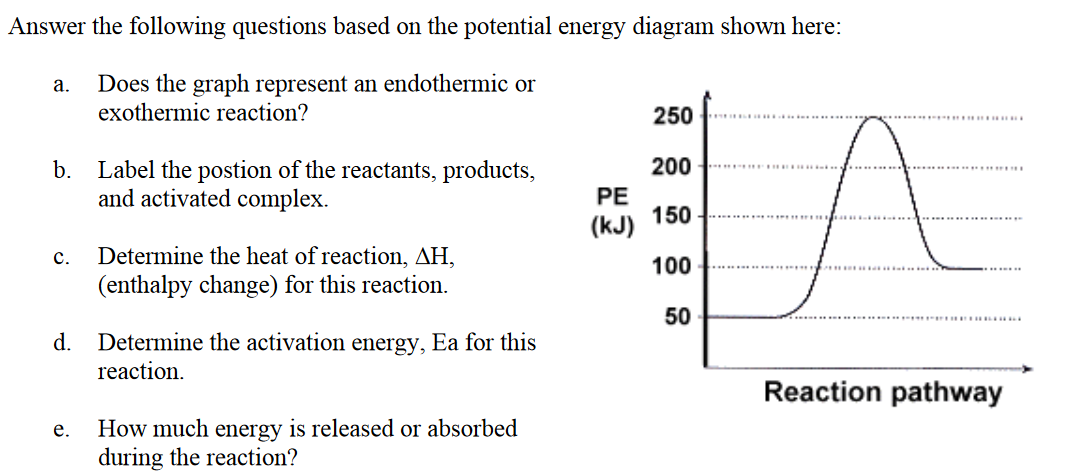 Understanding check
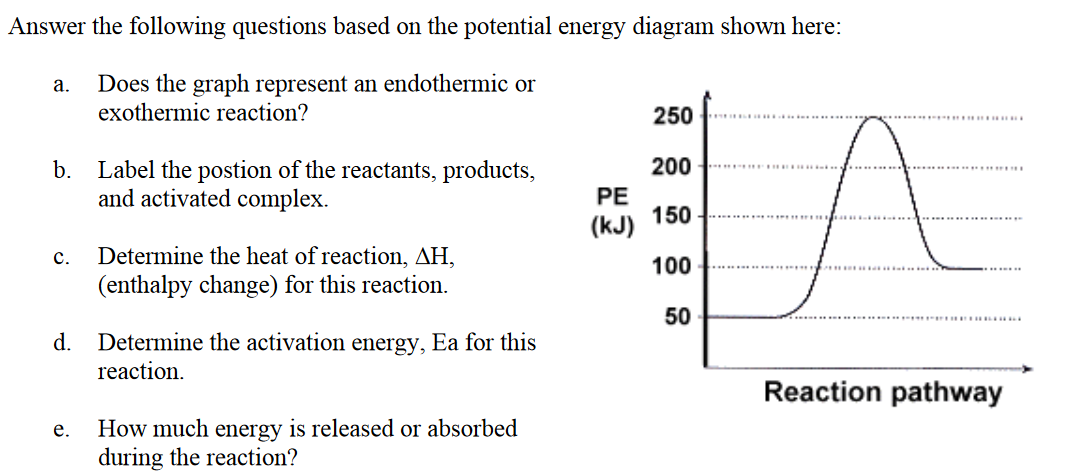 Transition state
Endothermic
products
∆H = + 50 kJ
∆H
reactants
Ea = 200 kJ
50 kJ of energy is absorbed in the reaction
Collision theory
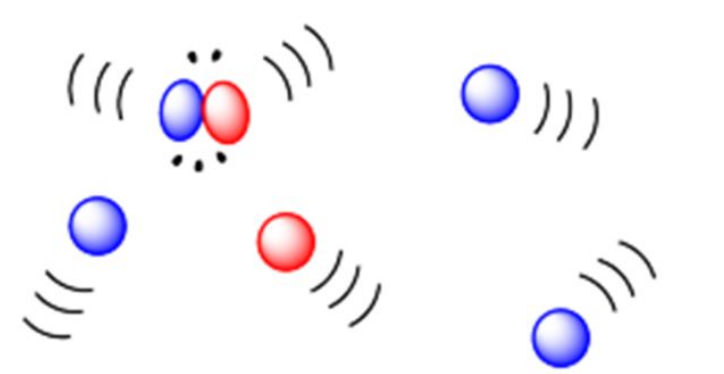 Must collide to react
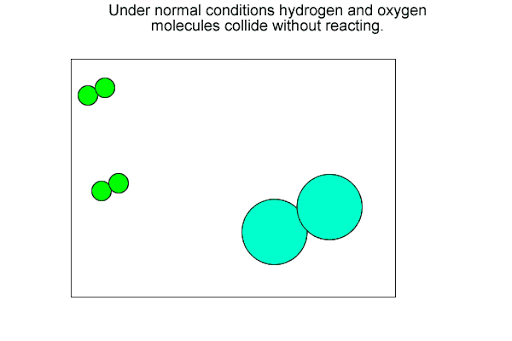 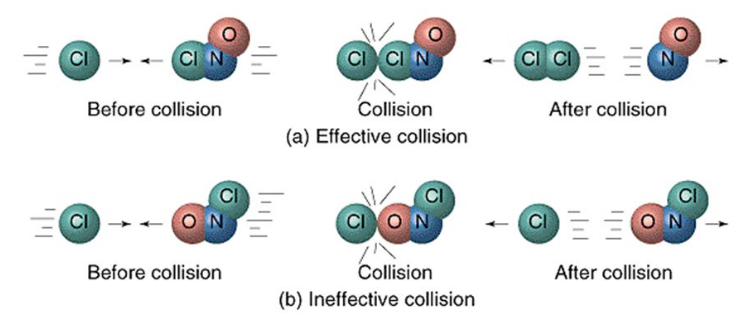 Needs correct orientation
Needs enough energy
Factors effecting rate
Factors that effect rate of reaction
Concentration / Pressure
Surface area
Temperature
Catalysts
Keys Questions:
Does it increase the frequency of collisions?
Does it increase the frequency of successful collisions?
Concentration / Pressure
The number of particles in a given volume affects the rate at which reactions occur.
Cramming more particles into a fixed volume increases the concentration of reactants or increases the pressure,
thus, the frequency of collision.
Increased collision frequency leads to a higher reaction rate.
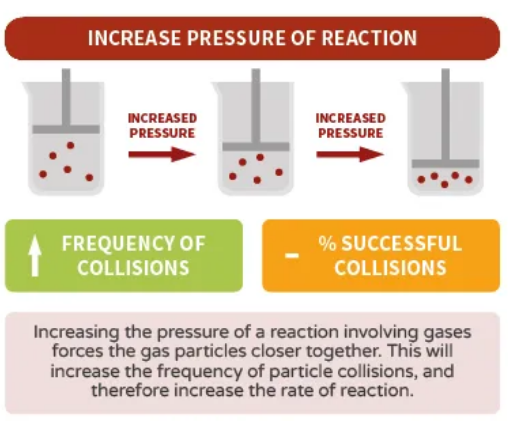 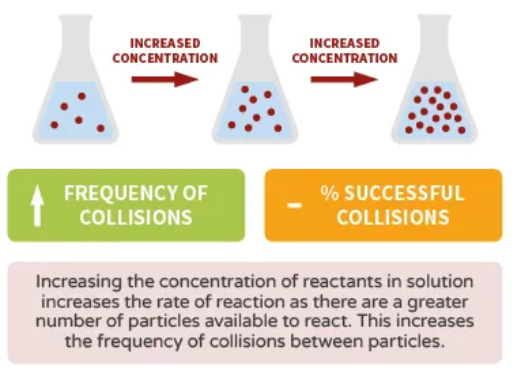 Concentration / Pressure
The number of particles in a given volume affects the rate at which reactions occur.
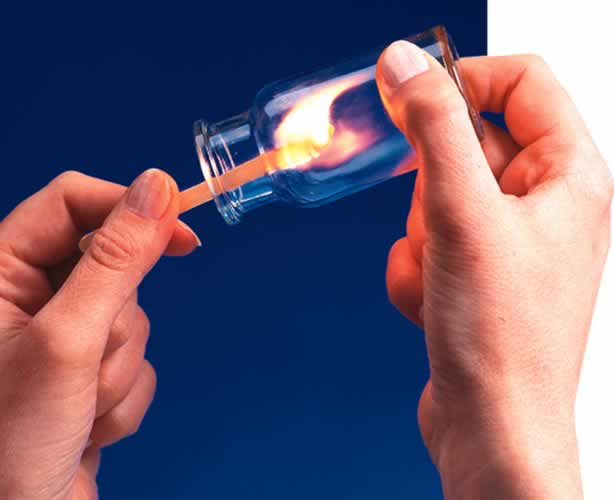 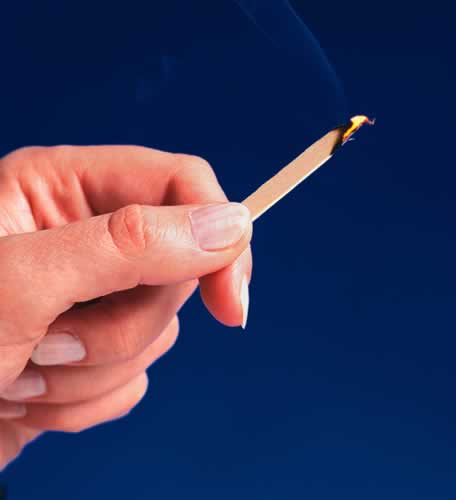 The lighted splint glows in air and soon dies out because air is only 20% oxygen.
When the glowing splint is plunged into pure oxygen, it immediately bursts into flame. The increased concentration of oxygen greatly speeds up the combustion reaction.
Particle size (surface area)
The total surface area of a solid or liquid reactant affects the rate of a reaction.
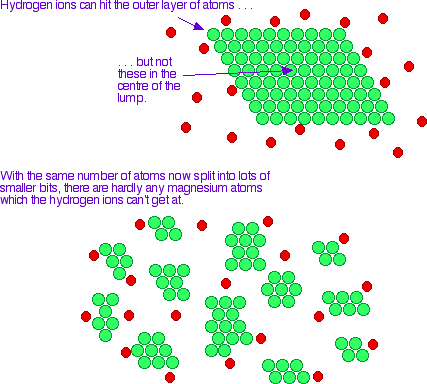 Reacting particles can only collide at surface boundaries where the phases make contact

Increasing the surface area exposes a greater amount of reacting particles to the possibility of collision

This results in increases frequency of collisions
Particle size (surface area)
The total surface area of a solid or liquid reactant affects the rate of a reaction.
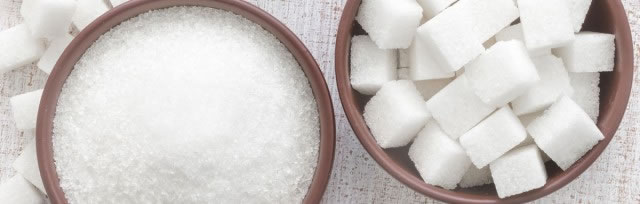 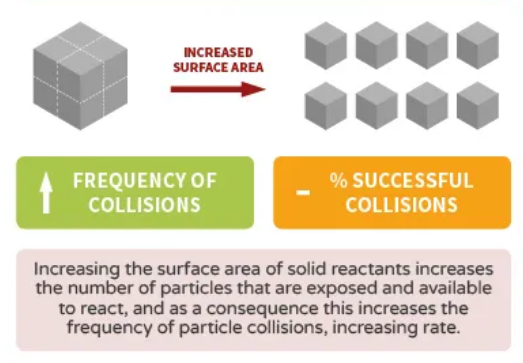 Use a powder instead of a big lump of material
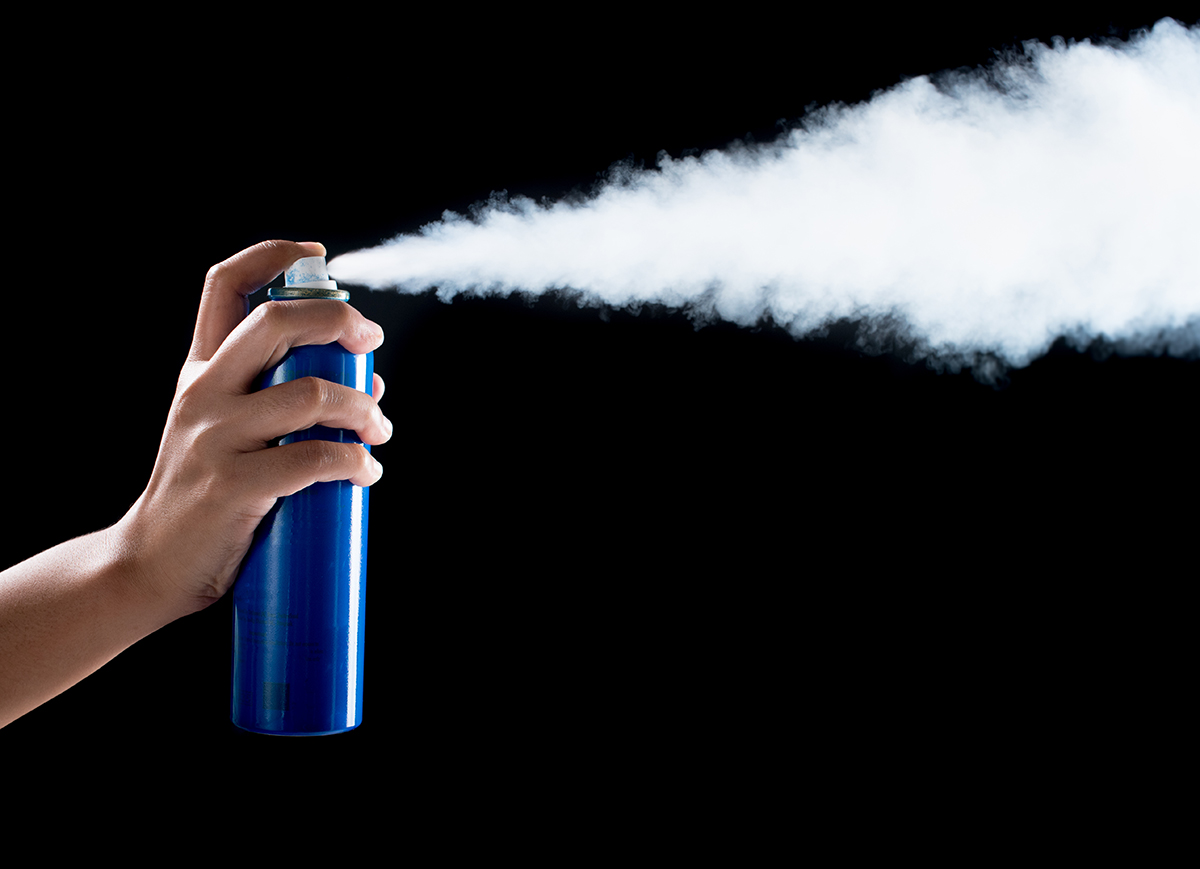 Temperature
Increasing the temperature usually increases the reaction rate
At higher temperatures, particles on average have a greater kinetic energy
This means that a higher percentage of collisions have energy equal to or greater than the activations energy
Greater percentage of collisions are successful, hence reaction rate increases
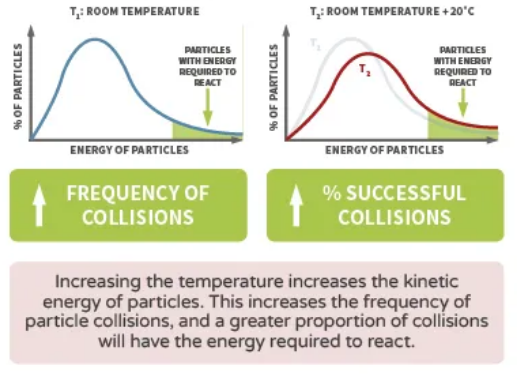 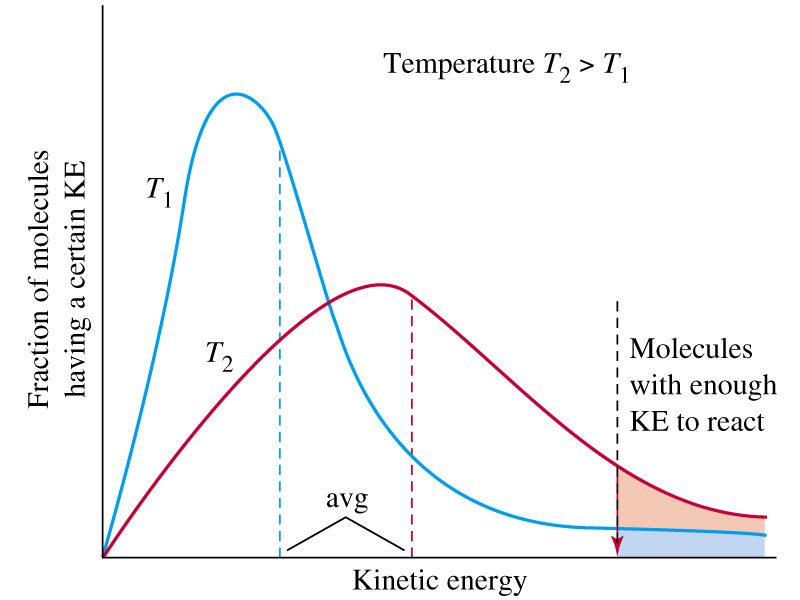 Temperature
Temperature has a two-fold effect on the rate of reaction.
At higher temperatures, the particles move faster (the particles have a higher average speed). Higher average speed results in more frequent collisions which increases the rate of the reaction.
At higher temperatures, the system has a higher average kinetic energy. This results is a higher probability that a particle will have sufficient kinetic energy to overcome the activation energy, so the frequency of successful collisions increases.
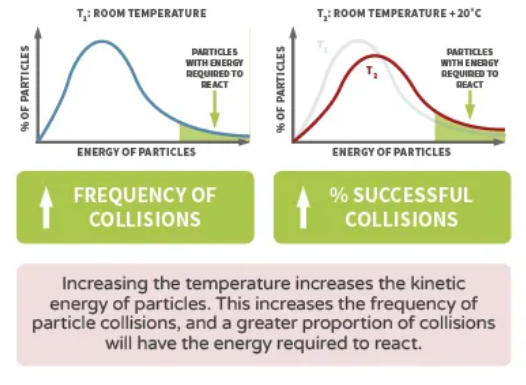 On going
Pearson chapter 18 – do section review and chapter review